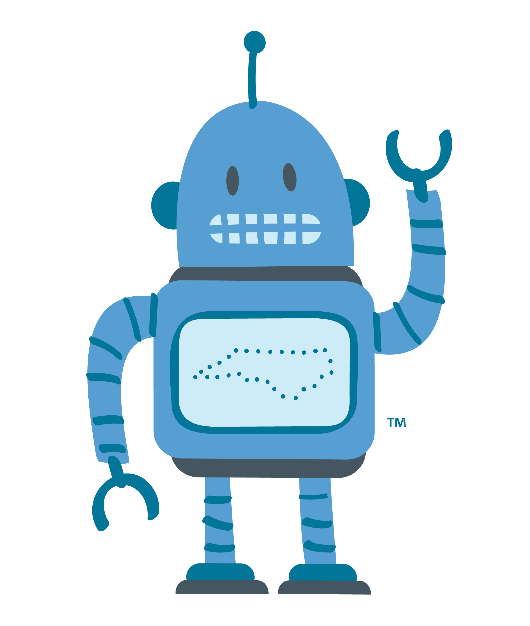 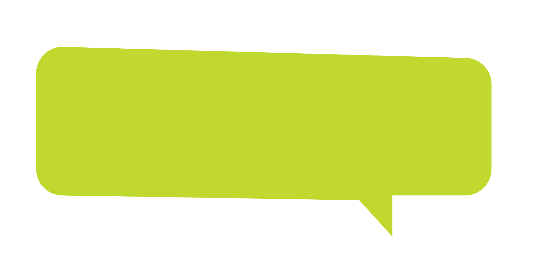 You can add a message
& move me around!
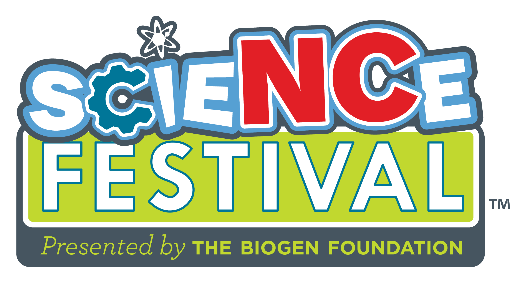